Empowering Youth VoiceContents – Part 2
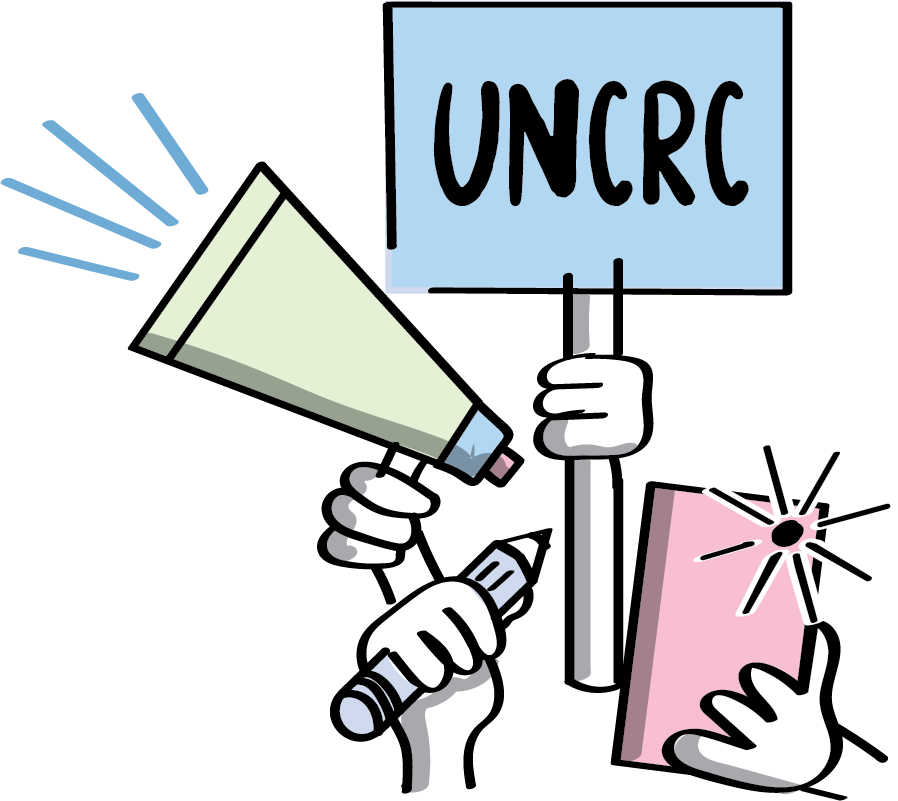 Section 4 – Identifying a theme and research tools
Section 5 – Undertaking research 
Section 6 – Analysing results and next steps
Section 4
Identifying a theme
and research tools
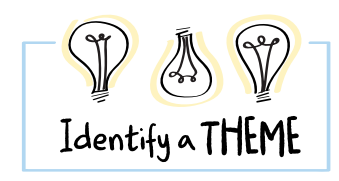 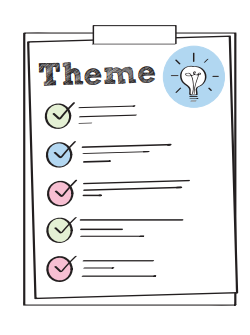 This section you will identify a theme for the research, and cover different research tools and techniques.

Please note - With any new theme, Powerpoint 2 should be undertaken
[Speaker Notes: Section 4: Identifying a theme and research tools
This section will identify a theme for the research and cover different research tools and techniques.
Explain to the group that a theme is like a topic or subject, and either the group will decide the theme, or it will already have been chosen.

With any new theme this powerpoint should be completed]
Identifying a research theme
You may already have a theme that you will be undertaking research on. This theme may have been agreed as part of a consultation request. If this is the case, please provide the group with information on the theme. 

If you do not have a research theme identified, please use the next two slides to think about what the group would like to do research on – is there a specific area that the children and young people would like to undertake research on?
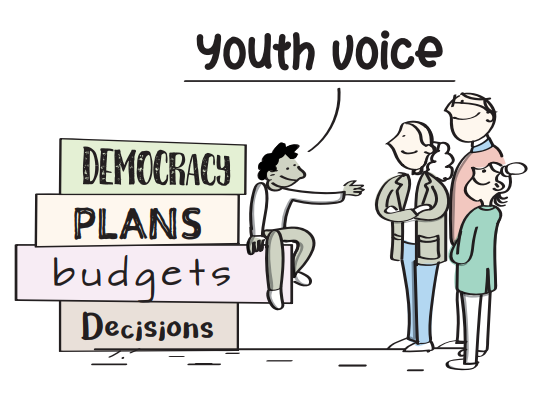 [Speaker Notes: Facilitator Notes: Identifying a research theme.

If the group have an identified area/theme for carrying out the research please ensure that they are well informed of the topic before undertaking the research. 
Please refer to Guidance on How to Make a Theme understandable for children and young people on the webpage. 
For example, if the group are undertaking research on poverty, you may wish to share geographical poverty data, budget information, school attainment data etc to give the group an informed view of the topic.]
Groups or clubs?
Identifying a theme
These are some research theme ideas:
Future dreams?
Mental health?
Accessing education?
Opportunities available after school?
Help with learning or exams?
Places to meet up or  play?
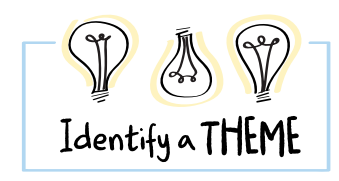 [Speaker Notes: Facilitator Notes: Identifying a Theme 

If the group do not have a research theme already identified theme , you may wish to use these slides to help identify a possible research theme.  
You may wish to refer back to section 1 and 2, talking about children and young people's right to be heard on matters that affect them to help decide on a topic.]
Identifying a theme
Think of things that are important to children, young people, and communities. These could be ideas for research themes:
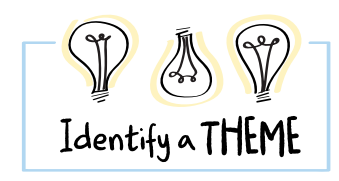 [Speaker Notes: Facilitator Notes: If the group do not have a pre-identified theme , you may wish to use these slides to help identify a possible research theme.]
Research tools
Being a researcher is like being a detective, what tools could you use to find out more about the research theme?

But remember you also have to work out how valid each piece of evidence is!
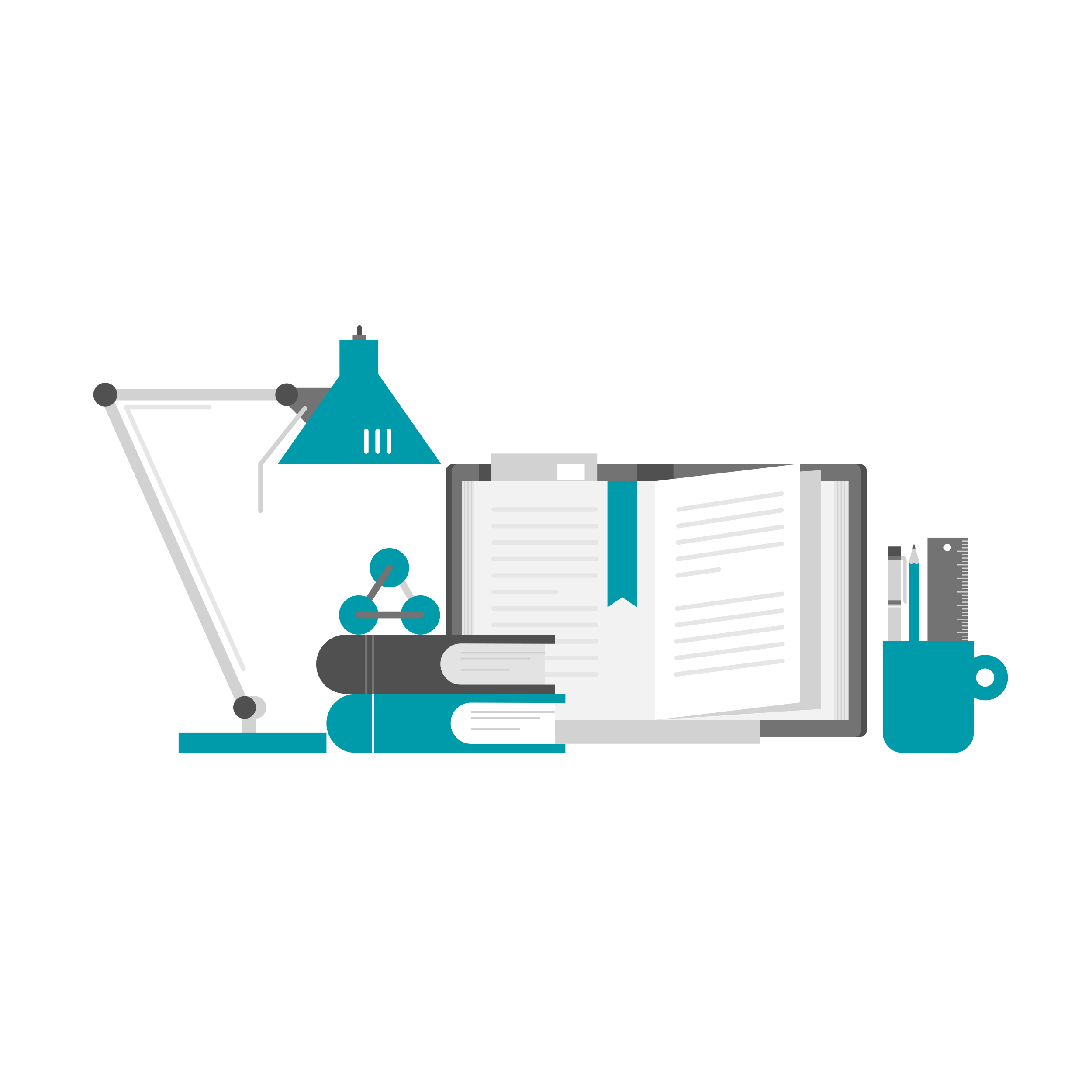 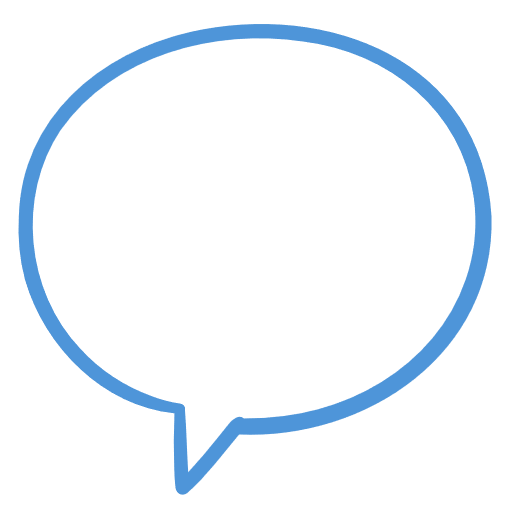 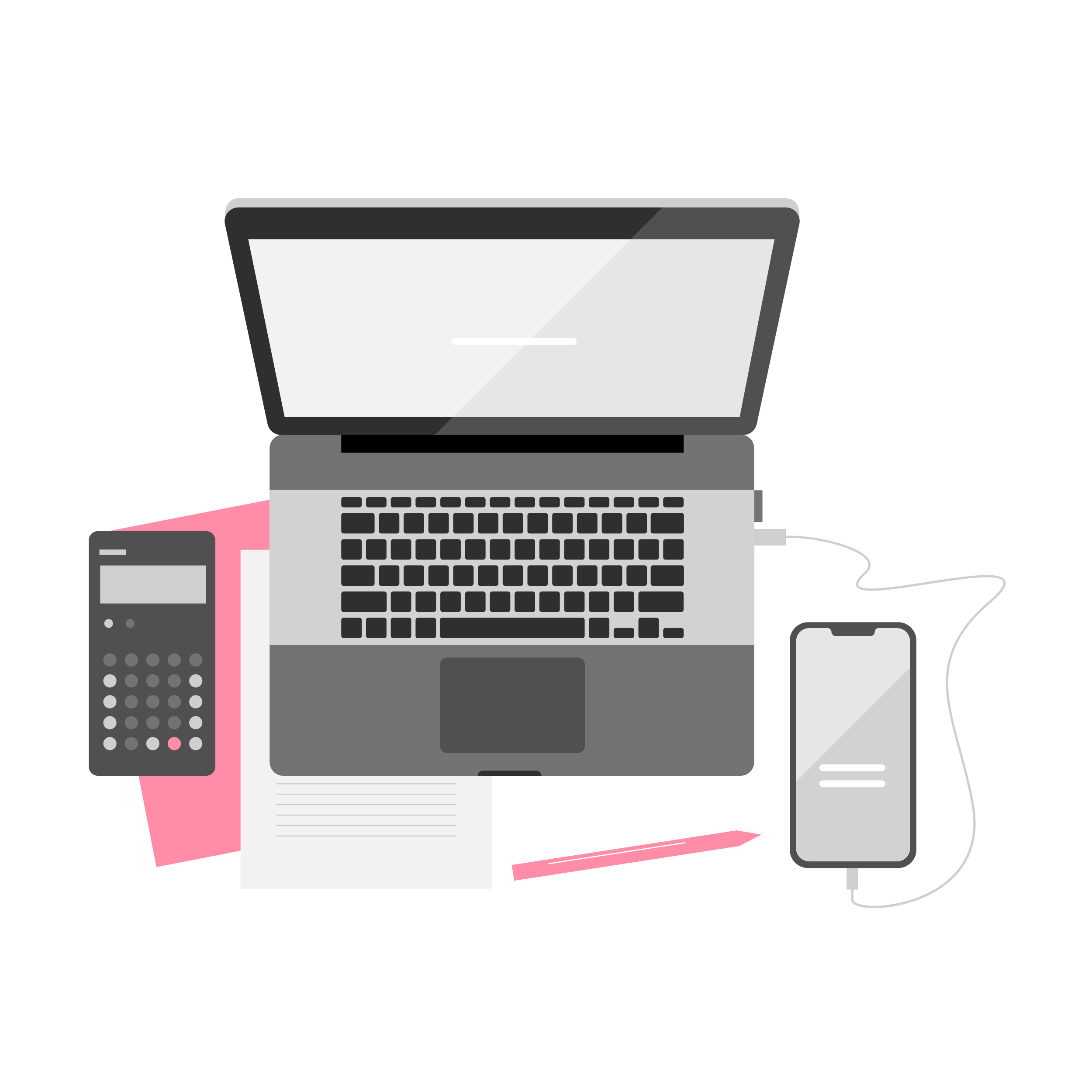 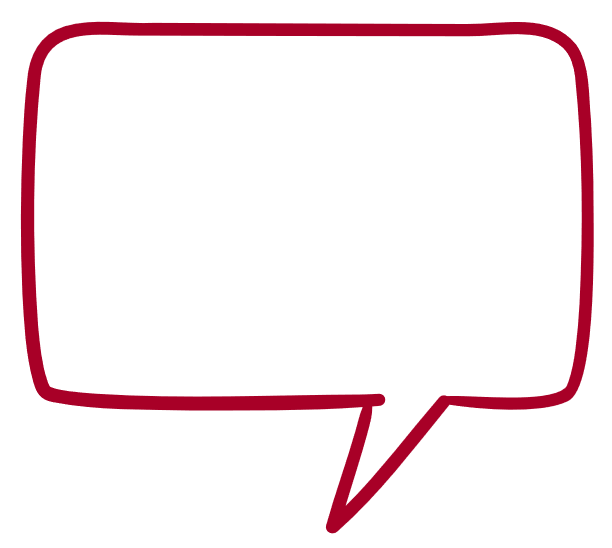 [Speaker Notes: Facilitator Notes: Research Tools

Explore different research tools and discuss with the group why researchers need different pieces of evidence to help inform them.  
On the slide are different tools which a researcher can use to gain further information on a topic. 
When undertaking a piece of research, we need to think about how valid and truthful our evidence sources are.  
Valid means when an idea is tested and proven, it is not just a person’s opinion and remind young people that everything on the internet is not always true or fact! 
You might want to talk about times when people have read something and believed it to be true and ask the group if they have examples of this.

Explore with the group the pros/cons, and how valid each one of these examples are:
Books?
Research in books?
Search engines eg google?
Newspapers?  Is there a difference across different newspapers?
YouTube?
Hearing from something from someone else?
Watching a video

Discuss what might be the best approaches for using with your identified theme and why?]
Research techniques
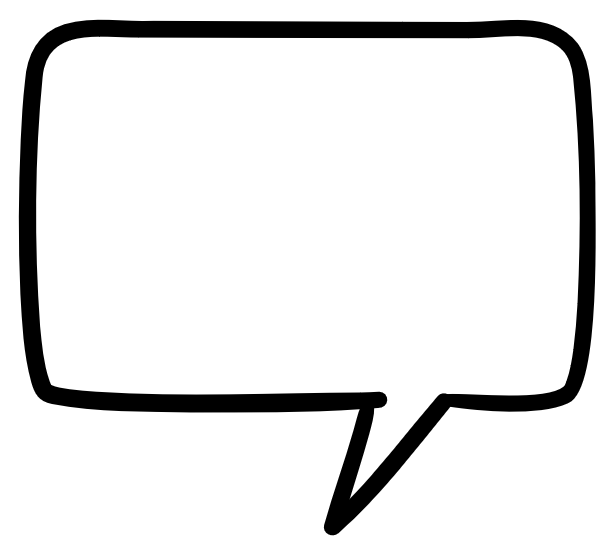 What approaches do you like best and why?
[Speaker Notes: Facilitator Notes:  Researcher Techniques 
In pairs or small groups, do some research online about different research techniques.
Think about which approaches you like best and why.
Pick out one or two which you think you could use in your group to help with finding out more about your theme/ question.

Further information: 
Questionnaires are frequently distributed via email, in-person, or post.  This method of research works well when researchers already have some knowledge (and they might want to explore further) or they want to ask a more specific set of questions.  They could ask open-ended questions which allow people to express their full ideas or closed questions that are questions with limited answers.
Interviews are one of the most popular primary research methods of gathering information. Respondents are invited to share their opinions on questions, ideas, products, etc.  They can be one-on-one or small group interviews.
Surveys allow researchers to gather primary data from a large number of people all at once.  They can be conducted through online, paper-based questionnaires, interviews, and focus groups.
Focus groups:  this where researchers have small groups meet and discuss a topic in an informal setting. 
Focus groups can also be likened to a group interview where one person leads the questions, and a few people are express their thoughts and opinions openly.  When doing focus groups, the researcher needs to think about the diversity and experience of people involved in the group.
Observations are be done by watching people complete an activity, speaking with them about their experiences, or conducting interviews to obtain more relevant data.  The reserachers don’t ask questions, they just observe what’s going on around them and record this.]
Keeping research safe: What not to ask!
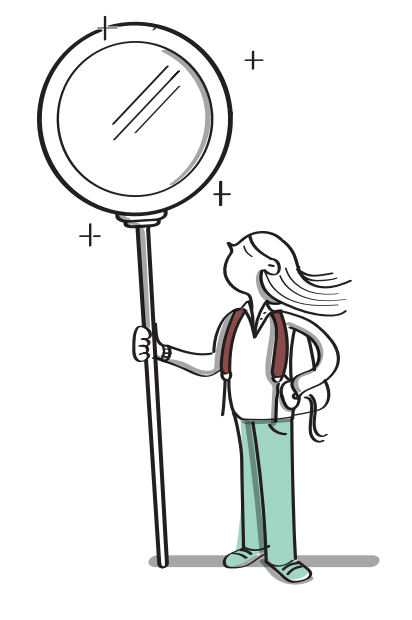 To keep everyone safe – it is important not to ask any personal information when researching the theme. 

This includes not asking anyone’s: 

Names
Ages 
Addresses 
Any identifiable information
[Speaker Notes: Facilitator Notes: Keeping research safe 

This slide intends to support discussion about safe research, it is important that the group know not to collect any identifiable information to maintain anonymity.]
The power of questions
Asking the right question can be tricky
Activity: What makes a good question?

Look at the 3 questions below
Read them aloud, within your group.
As a group decide what is the best question? And why?

Remember about ethics, why are you asking this and is it safe for someone to answer?
Do you think there should be school?
Describe what school is?
What is your experience of school?
[Speaker Notes: Facilitator Notes: The power of questions
Follow the activity on the slide – young people should decide which question they like the best and why

Depending on the size of your group, you could split them into smaller groups for discussions.
Try and get them to explore what types of answers they could get from the questions. 
Another question to ask to illustrate the difference between the questions being asked is ‘how would they answer each of the questions?’.  How did each question feel?

Discussion points - how important a question wording can be and the need to be clear.  People can take lots of different meanings from the same question if it is not asked in the right way.
You should always be considering what is it you are trying to find out from your questions and does everyone understand the question in the same way
Consider if the questions ethical and whether people are able to answer them using the approach you are using to ask the questions?  
For example someone might answer differently in a focus group with their HT or family compared to answering using an anonymous questionnaire.]
Styles of questions
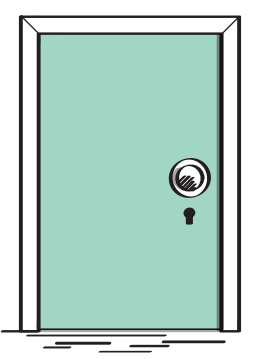 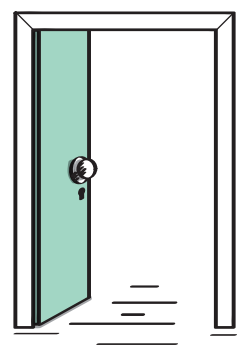 ?
Open question

Allows people to answer in 
their own words
Closed question

A question that only allows people to answer yes or no
[Speaker Notes: Facilitator Notes: open and closed questions
Explain the concepts of an open and closed question.
Now consider the questions on the previous slide and decide if they are open or closed questions.  Which did you pick as the best question?

Explain to the group that closed and open ended questions can both be useful depending on what information they are looking to explore because they each have different purposes.
Closed-ended questions are appropriate in situations where you're looking for a quick, definitive answer, but they're not conversation starters. 
When you're looking for an explanation or a rich level of detail, you'll want to use questions that are open-ended.]
The difference between open & closed questions
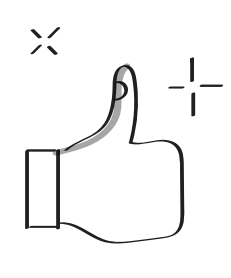 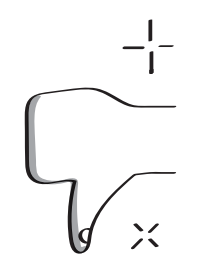 GOOD OPEN QUESTION
BAD OPEN QUESTION
GOOD CLOSED QUESTION
BAD CLOSED QUESTION
[Speaker Notes: Facilitator Notes: The difference between open and closed questions
Discuss aspects of good open and closed questions as well as bad open and closed questions and write them on slide above.  
There is information below which will help you with this.
If appropriate, you could ask your group to come up with good and bad closed/ open questions.

Further Information: 
Good research questions should:
Read the questions out loud to see whether the wording is natural or can be improved.
Be focused on a single topic or very closely related topics
Keep language simple and questions short. If you need to explain anything, avoiding leading the respondent to any particular answer.
Avoid using jargon, acronyms, abbreviations and specialist terms.
Be specific when you ask about factors like frequency, so saying “daily”, “more than once a week” and so on, rather than “regularly”.
Test understanding and clarity of the questions on someone who is not involved in the research and who can look at it with fresh eyes. Try to ensure that you seek views from a mixed group of people of the kind you will be inviting to take part in the research so that you can find out early which questions work as you intended and which need revision. For example, ask some people in your class what they think of the questions.
Make your method of research accessible for everyone.  How can you make sure everyone has the opportunity to answer your questions if they want to?

However you need to avoid:
Avoid double barrelled questions – questions which have two questions within them!  Eg Do you think school is exciting and worthwhile?  This is asking if the person thinks school is exciting but it is also asking if the person thinks school is worthwhile.  The person could have two different answers to each of them
Avoid leading questions:  Eg people can be drawn towards something that looks like the “right” answer. For this reason it is important to avoid suggesting one response is more desirable than another. Do not lead them by descriptions such as “People at this school love it, how much do you love it?”
Avoid asking too many questions as people get bored and then stop responding truthfully or at all]
Section 5

Undertaking research
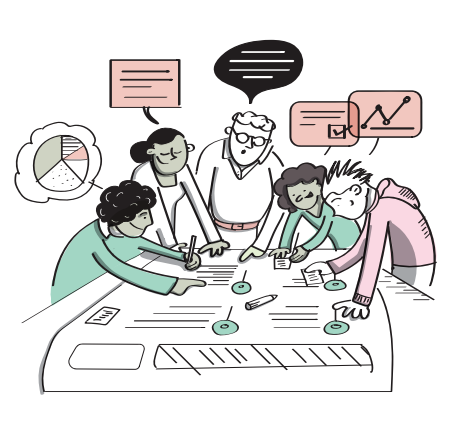 In this section you will plan the research, 
and then do it!
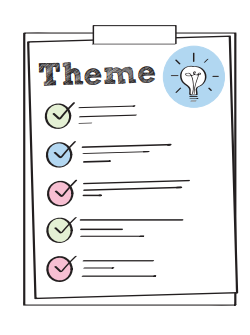 [Speaker Notes: Section 5: Undertaking Research

In this section we will use our skills as a team to plan the research, then do it!]
Confirm the theme
Now it is time to pick the theme of what you want to research. 

You might already have an idea of what you want to research, or there might be something that is bigger than your school/group/community.

What is the research theme going to be?
Our research theme is:
[Speaker Notes: Facilitator Notes: Confirm the Theme

If there is not already a clear theme identified based on the previous discussions about Themes, support the group to select one theme that they are going to conduct research on. 
If there is a theme already agreed, or a larger theme that is the focus of this group, make sure the young people are aware of what it is and why it is being selected.

It is very important that the young people feel informed about the theme, so the next slide encourages them to find out more.

Note: Do the children and young people understand the theme? Please refer to the “How to make a particular theme easily understandable for children and young people “ within the Empowering Youth Voices Resource Pack web page]
Thinking about the theme
Now you have picked the theme, go and find out some things about it!
After doing a bit of research, what has STUCK with you most?
Name at least 1 thing you want to know more about with this theme
Why?
[Speaker Notes: Facilitator Notes: Thinking about a theme
In this activity as the group to spend some time doing some research on the theme - encourage the group to find out what information already exists on the topic. 
The group can do this by using digital devices, asking adults, doing some reading or a having a look online. 
After they have done some research support the group to take some notes and then answer the boxes above based on what they found out. 

You may also wish to share local information - for example if the theme is PEF spend, you may wish to share geographical poverty data, budget information and school attendance/attainment data with the group.]
Discuss
Thinking about the research
How many people would you like to speak to?
How would you like to speak to them?
What help do you think you might need?
[Speaker Notes: Facilitator Notes: Thinking about the research

Discuss these questions with the group:
How many people should we speak to?
In what ways do we need to speak to them? E.g. in groups, individually, as a whole class, through a survey on paper or online,
What help do you need to do this and make it easier?

Write answers from the group on a board or piece of large paper.

Highlight that research works best when a wide range of views are gathered and there are inclusive ways in which this is done. 
Also research works best when not done alone, doing research with others makes it faster and more likely to be successful.]
Who do you want to ask?
It is important to think about the audience for the research.
Who do you want to ask the research questions?
Specific classes across the school?
Youth groups in the community?
A selection of young people across the whole school?
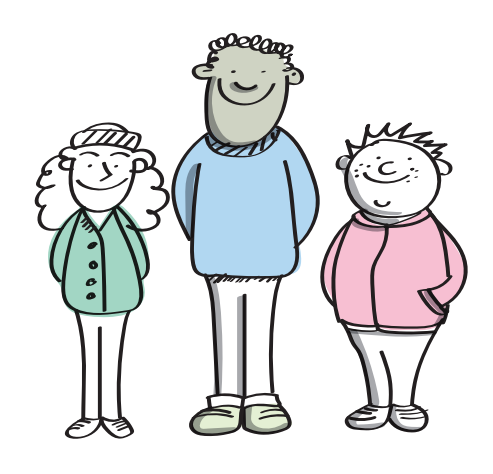 [Speaker Notes: Facilitator Notes: Who do you want to ask?

This slide aims to support the group to consider the audience for the research and agree who they want to ask. 
Encourage the group to consider their school / community, and think about who they would like to ask their research questions to. 
You may wish to support the group to map out the opportunities for youth voice across the school or community setting.]
Mind map the research
What do we know already about the theme?
Questions we want to ask others?
Theme
Survey?
What research tools will we use?
What ways are we going to involve others in our research?
Group?
Online?
Form?
[Speaker Notes: Facilitator Notes: Mind map the ideas

Support the group to create a mindmap pulling the ideas together. 
Remember this is about asking questions on this theme, and what children and young people could do to improve this.

You may wish to refer back to the team plan, and now consider:
Who is doing what?
When is the best time to do it?
What is the best tool?  Focus groups?  Questionnaire on paper or using Google Forms?
When do we want it finished by?
Who and how are we going to collate the results?]
Activity
Creating questions for the theme
Think about what kind of questions you would ask about the theme, 
and check if they make sense to others.
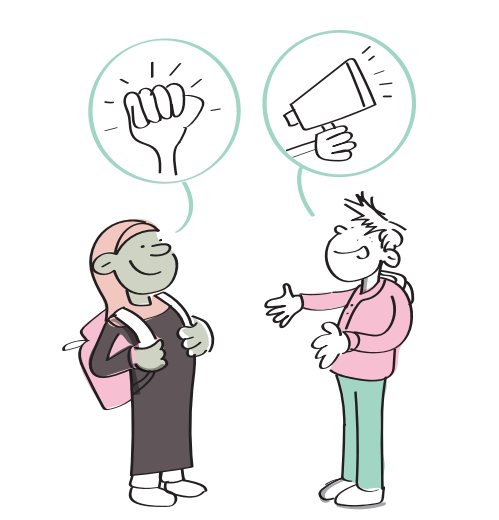 Check that the questions give you mix of open & closed replies.
Yes/No
I think...
[Speaker Notes: Facilitator Notes: Creating Questions

Based on the theme, support the group to come up with some questions that they would like to ask to undertake the research. 

Ask the group to think about if the questions make sense and what type of questions they are.
Can everyone easily understand and answer them?]
Testing the questions…
Think about the target audience and identify who you would like to test your questions with.
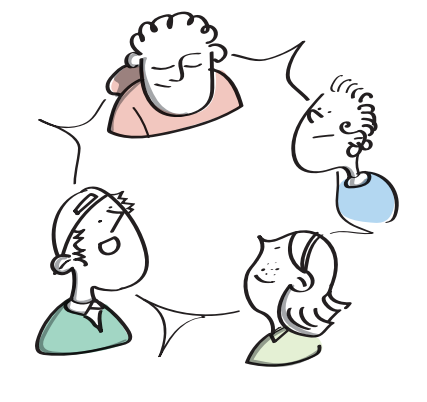 The best way to check if a question makes sense is to ask someone who isn’t in your group.

If you ask someone within your group, they already know the things you are hoping to hear...
[Speaker Notes: Facilitator Notes: Testing the questions

If possible, support the group to test these questions out on other children and young people who aren’t involved in the group. 
Do the questions work? Do you get answers that help your research?
Ask the group to come back and feedback to everyone on the results they got.]
Confirm the final questions
Now it’s time to confirm your final questions and research methods.
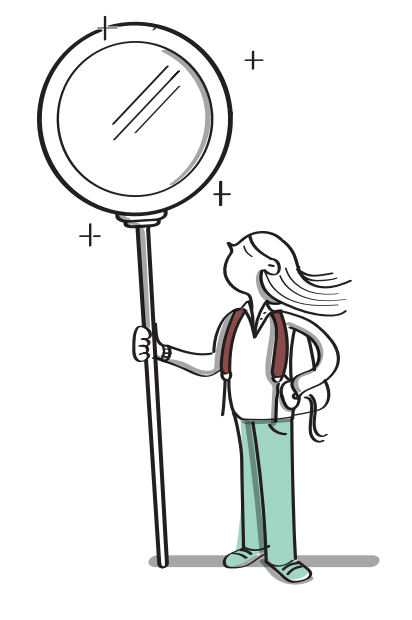 [Speaker Notes: Facilitator Notes: Confirm the final questions 

Write down the questions the group have agreed that they want to ask others based on the theme. 
Discuss with the group do they need to edit any questions based on feedback?
Do the group wish to use any other methods to ensure they are getting all the information they need?]
It’s time to do the research!
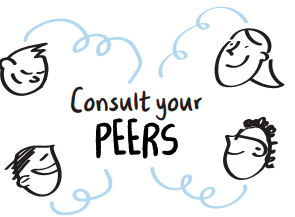 You’ve identified the topic,

decided on the research methods, 

and the questions you want to ask… 

Now go ahead and carry it out!
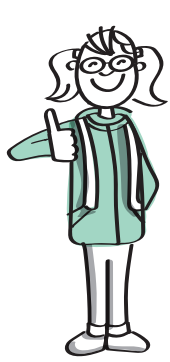 [Speaker Notes: Facilitator Notes:  Do the research!

Now it’s time to put being a researcher into practice! Support the group in carrying out research on their identified theme. 
Give the group the opportunity to ask their peers the questions they created to collect information on this theme.

As this requires the group to go and conduct this work we advise that you allow some time between this session and the next session for research to take place.]
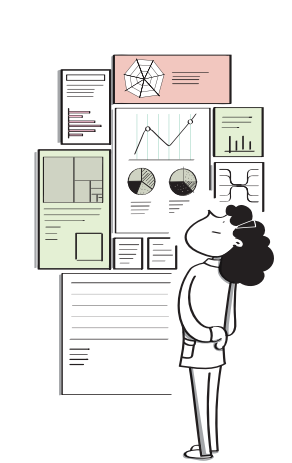 Section 6

Analysing results and next steps
​In this section you will learn how to analyse the results of the research, decide what to do next, and create an action plan.
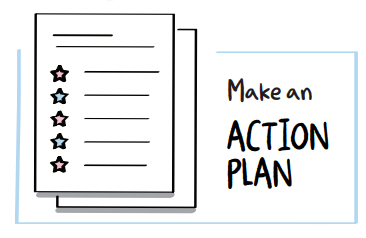 [Speaker Notes: Section 6: Analysing results and next steps

The goal of this section is to help the children and young people understand the information they have gathered and putting this into actions they want to take forward. 
This section will help them understand common themes they have discovered, the different kinds of data gathered and putting this into action plan! 
It is really important in this section that young people agree on what happens next with their findings. 

Learning how to analyse the results of your research
Problem solving ways to put the results of the research into action]
Looking at qualitative & quantitative results
Look at the information and decide what is qualitative and what is quantitative
Qualitative means results are people's thoughts, views, suggestions and ideas.
Example - What did people say needs to change to make something better?
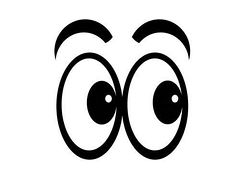 Quantitative means results that can be counted, measured and added up.
Example - How many people said Yes or No to a question?
	    How many people agreed or disagreed with what you asked them?
[Speaker Notes: Facilitator Notes: Introducing qualitative & quantitative results

Follow this slide and describe to the group the difference between qualitative & quantitative results.

Explain that the data they gathered is made up of specific numerical answers while other parts of the data focus on the views from people.]
Looking at qualitative results
First things first, look at the research and do the following steps…
In the answers, look for things that are ‘similar’ comments.
It might be helpful to colour code these.
Now count how often the ‘similar comments’ are made.
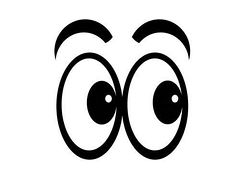 The more times it’s said, the more important or popular it is.

This means it should be more noticeable within the results.

Can you find the key similarities in the results?
[Speaker Notes: Facilitator Notes: Qualitative Results

Follow this slide and support the group to look at the qualitative results and identify any similarities in the research. 

You may wish to give the group an example of what this might look like (see slide 25)
e.g. We asked 100 children and young people what they thought were the most enjoyable parts of lessons in a class or the most enjoyable parts of a group. 70 of those asked said that they enjoyed it when the lesson/group was interactive and engaging with some saying “I like it when we use different objects to help us learn”, “I like when we move around”, “I think its better when we are outside”. With this we can see there is a similarity stating that those asked feel they enjoy the lesson/group more when it is interactive and hands on. This helps put a value on statements]
Looking at quantitative results
Now we look at the questions that are easy to add up and see what they tell us…
Count how many times ‘yes’ or ‘no’ were said to answer a question.

How many people agreed or disagreed with something you asked them?  

Now look at the total participants and write out the information for each answer.  Example - 50 people were asked, 40 said yes and 10 said no.

You can also make this into a percentage.
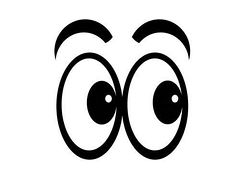 How many answered yes/no or agree/disagree?
[Speaker Notes: Facilitator Notes: Quantitative Results

Support the group to look at the quantitative results and identify any similarities and themes.
If they are able, encourage them to make these numbers into percentages as it is easier to understand for those reading the results.
Make into a percentage by taking the total participants answering ‘yes’ divided by the overall total number of participants, then times that number by 100. e.g. 40/50 X 100 = 80%

Discuss if there are any results that surprise the group?]
An example…
Questions
200 children and young people were asked some questions about their community:

Do you like where you live? (A lot, a little, not much, not at all)
What is the best bits about where you live?
What could make it better?

Answers
75% or 150 said they liked where they live, either a lot or a little.
100 said the best bits were the park and the sports centre.
150 said that it would be better if there were more things to do.
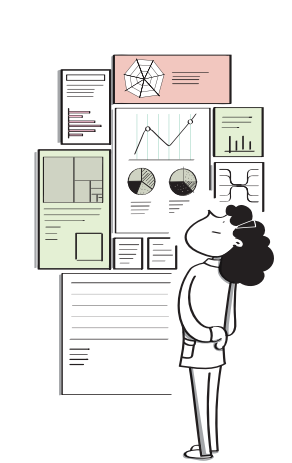 [Speaker Notes: Facilitator Notes: Example of research

Take the group through the example showing where there is qualitative and quantitative research. 
Show how the results of the example could help adults who make decisions make better decisions.]
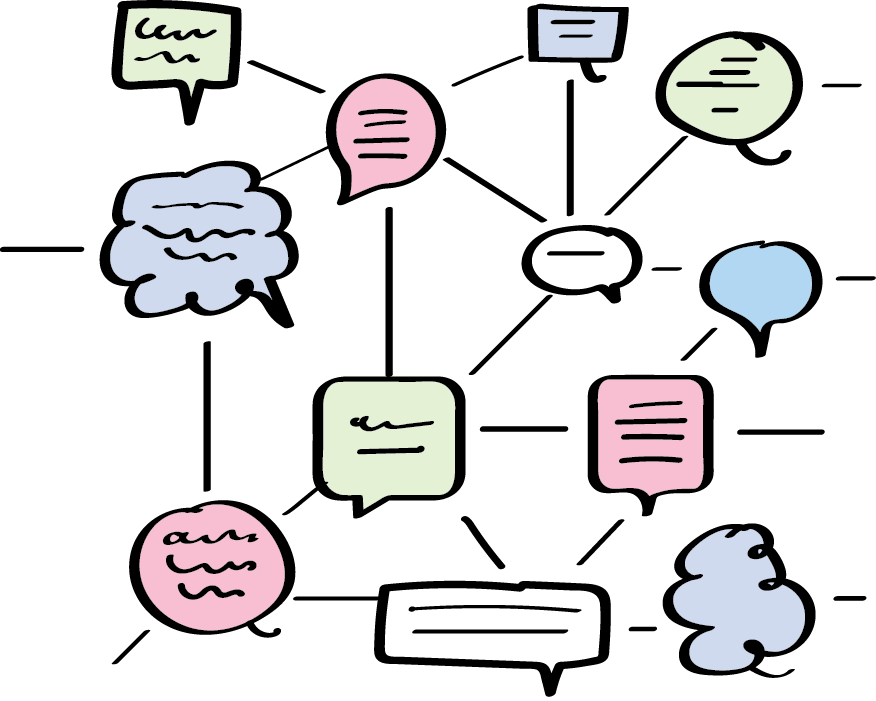 Looking at the results
Answer the following questions from the research results:

How many people took part in the research?  

Did you find any themes in the results? 

Would it be helpful to use any graphs to show the results, particularly for any closed questions?

Look to find any differences in how people answered the questions?
[Speaker Notes: Facilitator Notes: Analysing your results

Support the group to consider how they are going to analyse the results - this could be on paper, or by using an online tool to collate the results. 
It could be that some people would like to look at the numerical data and draw graphs, and others might like to look at the answers to the open ended questions and pull out any themes. 
Encourage the team to work together and share out the roles as required.]
What next?
Now we have the research results, what next?
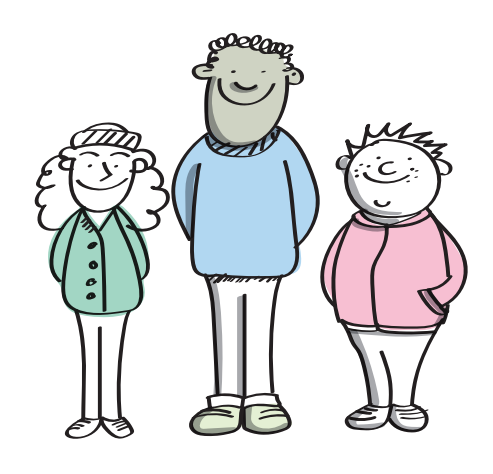 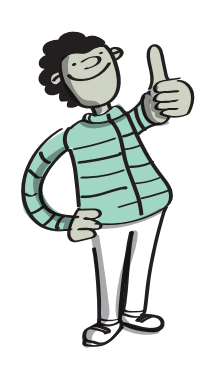 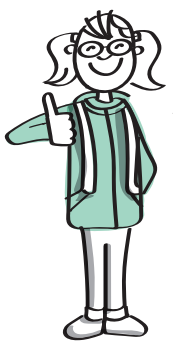 [Speaker Notes: Facilitator Notes:  Agreeing next steps

This slide gives time to open up discussion with the group on how they can use the research to make things better at school and/or in the community.
Children and young people may wish to creatively display their research results, such as making a poster with the results, filming a short video or writing a blog post about the research conclusions. 
Agree with them the best way to present what they have found and who they want to present it to.]
Let's make an Action Plan!
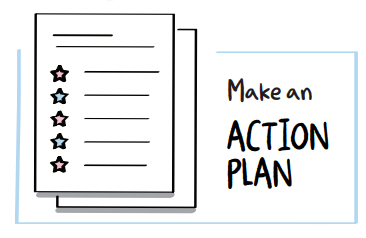 [Speaker Notes: Facilitator Notes: Make an action plan

This activity gives space to create the final plan on what you are going to do. Creating an action plan helps children and young people hold adults accountable. 
Young people could draw out a table like this one and work together to answer the questions. 
In all consultation activities, it is essential that children and young people are informed of what has happened as a result of their involvement. Even when ideas cannot be implemented, it is vital to explain clearly what actions have or have not been taken, and why. This helps close the feedback loop and ensures young people feel heard and respected.

For the action plan it may be useful to think about:
The aim – what are you wanting to change?
Why this is important?
How will we know it's been a success?
Actions to get there?
Support needed to make it successful?]
Keeping people informed
After doing research it is important to keep people involved and let them know what happens next.
Who do you want to tell?
Why is feedback important?
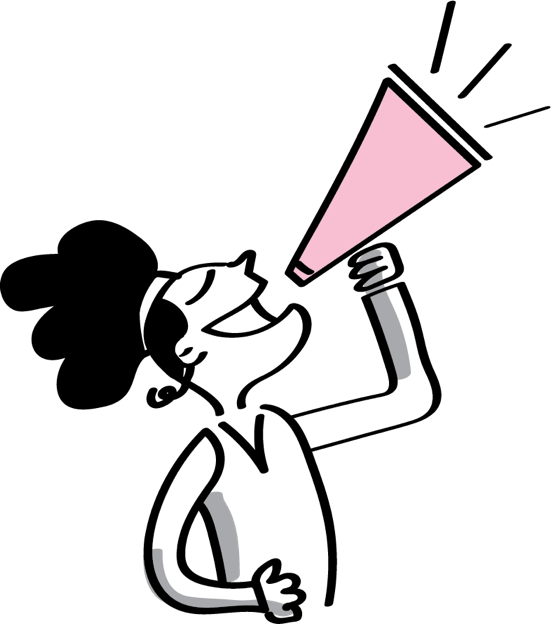 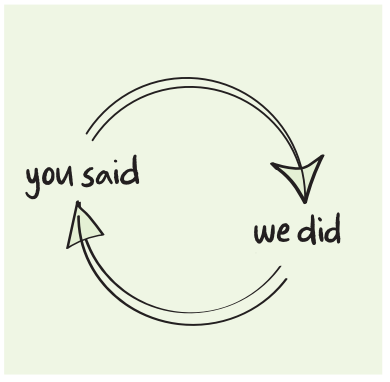 Remember to share the findings with the people who took part in the research!
[Speaker Notes: Facilitator Notes: Keeping People Informed

Explain to the group it is important to have a feedback loop.  It is important the group speak to the people involved in the research and tell them what they are going to do as a result of the research.
This is important because it means that people will feel their opinions are valued, they will feel a sense of belonging in terms of what happens next and they are more likely to participate in more research again. 
They will also be more likely to want to be involved in anything the group are doing next because they have a sense of ownership because they have been included in the decision making.

Discussion Activity:
Explain to the group why it is important to feedback to people on what you have found out and what you are going to do about it.
ask why they think it is important to do this?  
who do they think they need to feedback to?  And what is the best way to do this?
do you need to consider how often you will feedback on the action plan/ project work?]
Presenting the research results
Agree how the group would like to present the results of the research - this could be a presentation, a poster, writing a report or making a video.
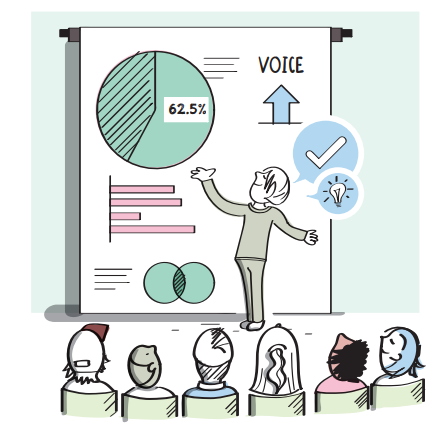 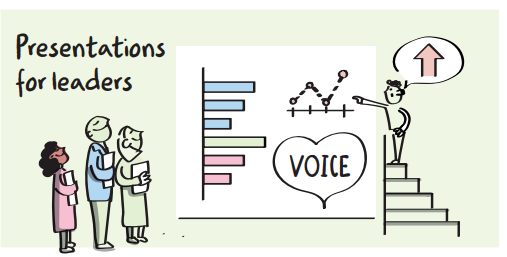 [Speaker Notes: Facilitator Notes: Presenting the Research Results 

Now you have reached the end of this resource - Depending on the topic, the group may have different ways that they wish to present their findings. 
This may be by hosting an event, speaking to local authority officers or heads of establishments, writing a report, making a presentation or poster. 
Agree with the group how they would like to present their findings and who they would like to share them with – this may be a good opportunity to link with the local authority & regional youth voice development groups. 
Please see the next slide for information on feeding back to Education Scotland.]
Let Education Scotland know!
Thank you for using the Youth Voice Toolkit. 
Please us know about the research findings, what the group plan to do next, and any feedback on this resource here:  Toolkit Evaluation 
You can also email us at youthvoice@educationscotland.gov.scot
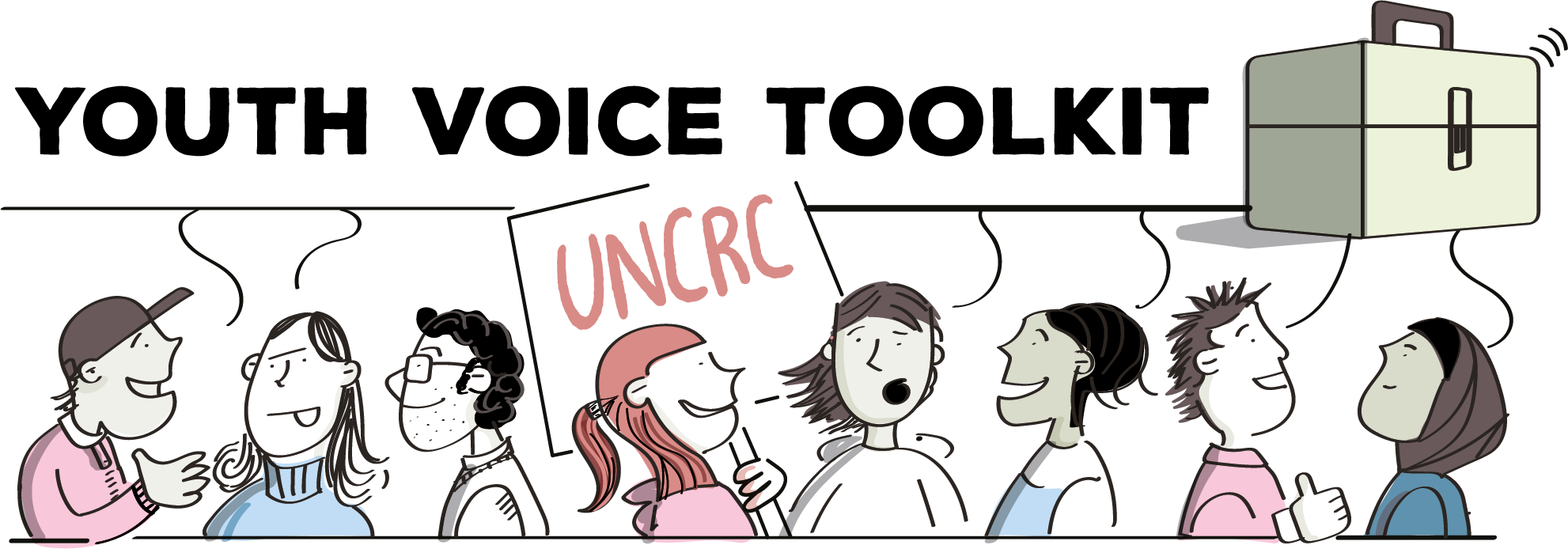 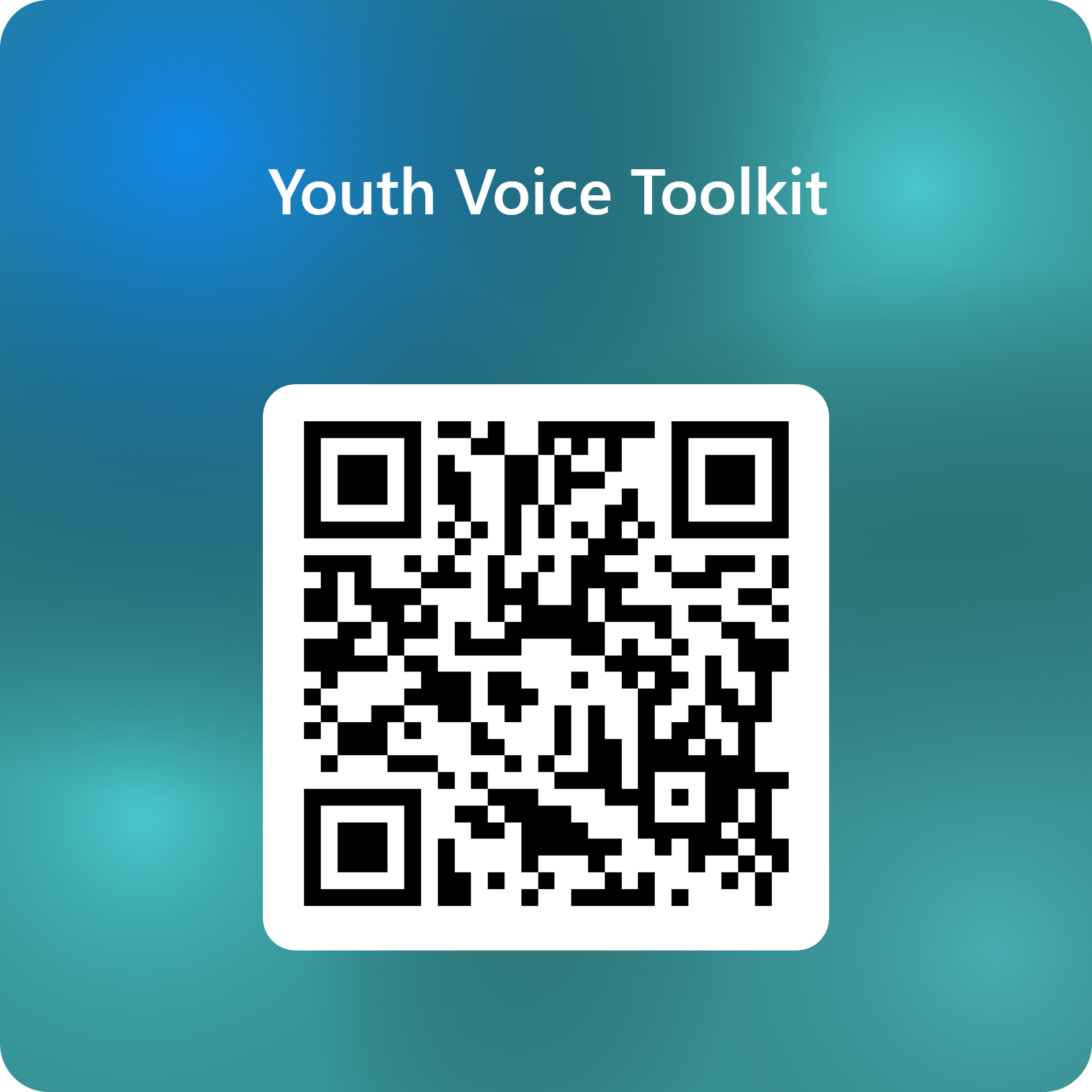 [Speaker Notes: Thank you for using the Youth Voice Toolkit. 
Please us know about the research findings, what the group plan to do next, and any feedback on this resource here:  Toolkit Evaluation  (Evaluation Link: https://forms.office.com/e/nRSvRgSa7P )
You can also email us at youthvoice@educationscotland.gov.scot]
Finished?
Now the group are trained in peer-research, you may wish to do consultation on a different theme.  Use this Powerpoint (Part 2) again to identify a different theme when ready.
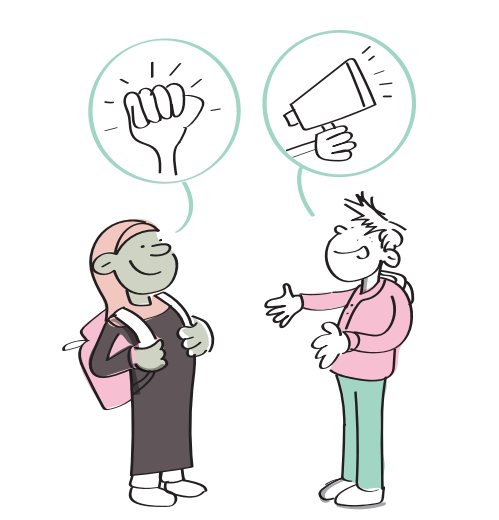 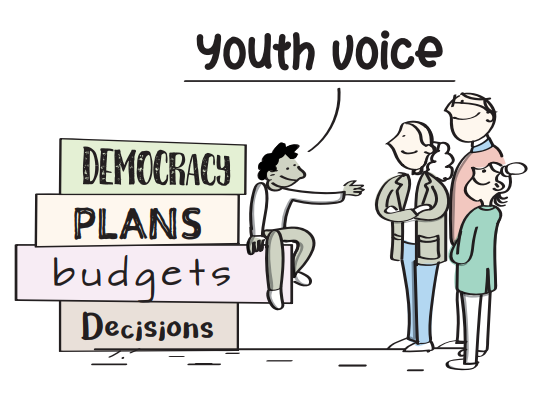 [Speaker Notes: Facilitator Notes: Finished

This PowerPoint can be used again to consult on a different theme when suitable. 
Part 1 of the resource pack should only be done again when the youth voice structure significantly changes or you plan to use the resource pack with a new youth voice structure.]